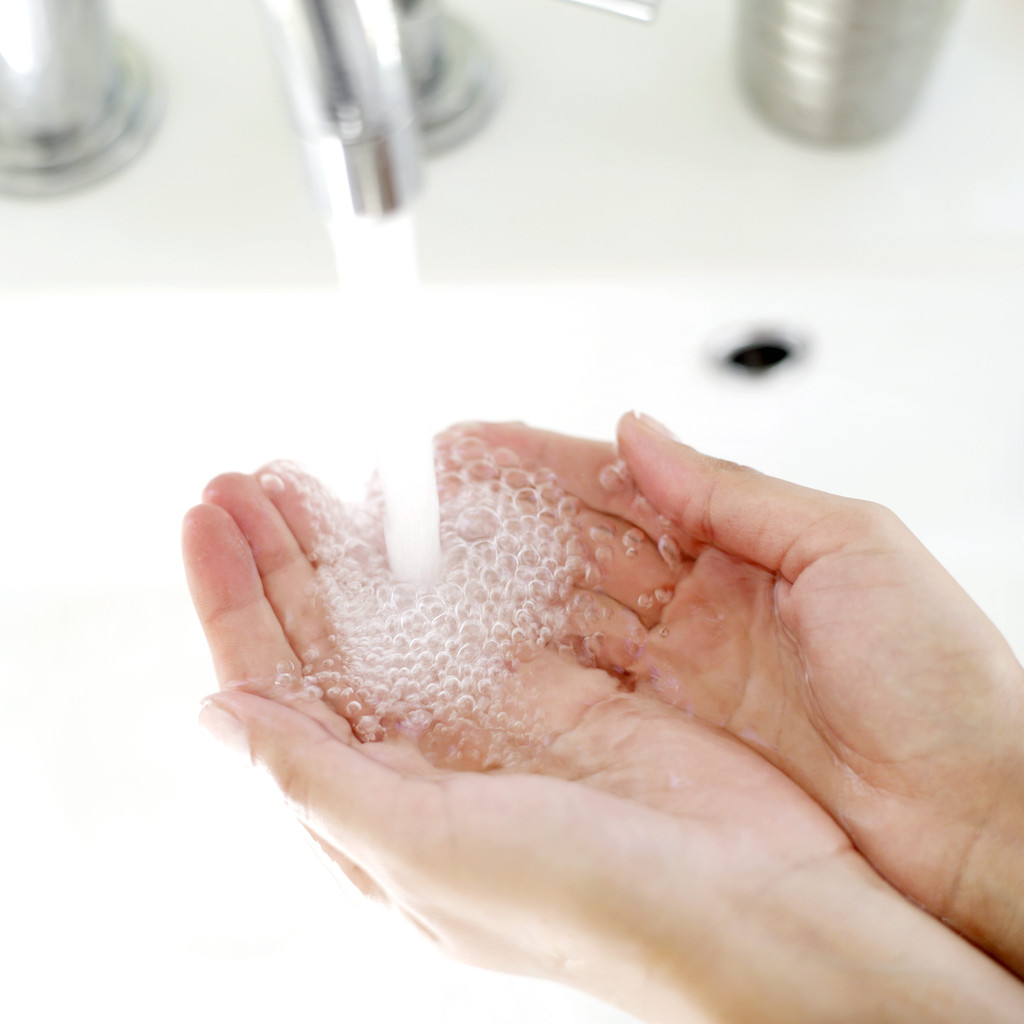 Hand Washing
The #1 standard precaution at UCLA Health System
Helps prevent spread of infectious diseases
Done both before and after patient contact for 15 seconds with warm water and soap
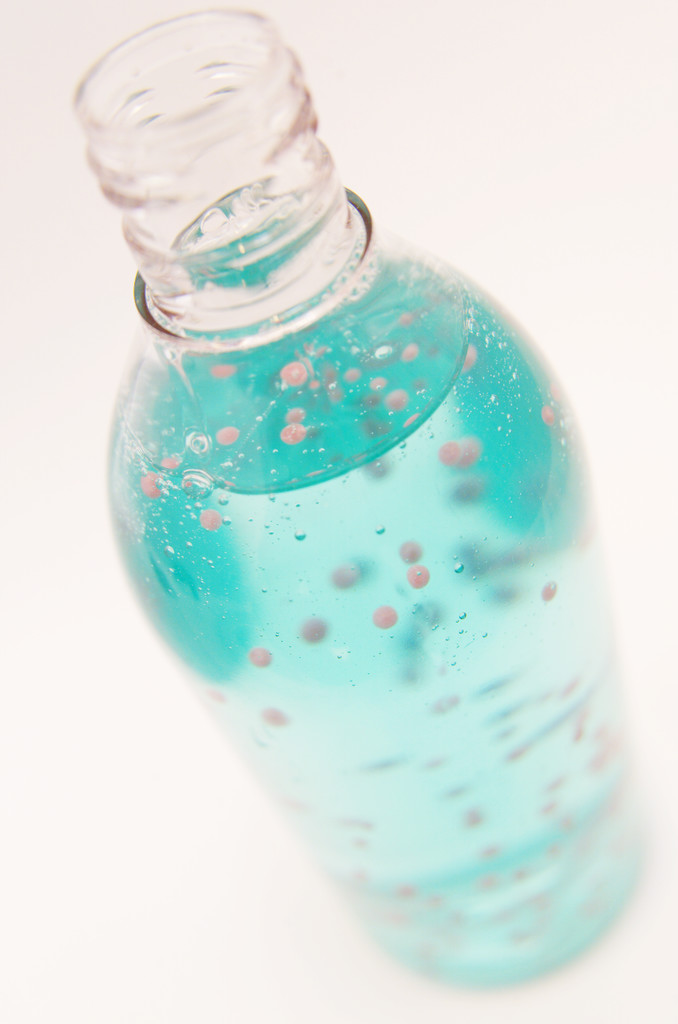 Excellent to use if hands are not visibly soiled
Before & after contact with patients
After touching furniture or equipment near a patient
After removing gloves
Alcohol Based Hand Rubs
Isolation Rooms
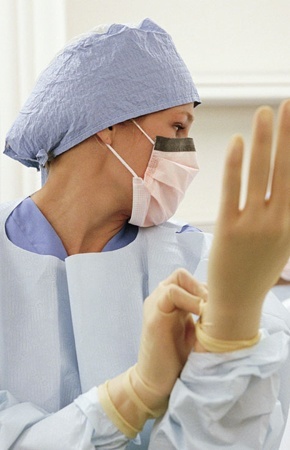 Do not enter any isolation rooms, unless you are fitted and trained for Personal Protective Equipment (PPE).
Read the sign on the door.
A green sign indicates AIRBORNE isolation
A red sign: CONTACT isolation (i.e. “MRSA”)
A pink sign indicates SPORE isolation (CONTACT)